Public Forum #1 Draft Findings
For Discussion Only
December 5, 2019
Agenda
Forum Assessment/General Feedback (5 min)
Priority Rankings & Qualitative Feedback (5-10 min)
Working Group Takeaways (15-20 min)
Next Steps (5-10 min)
General Feedback
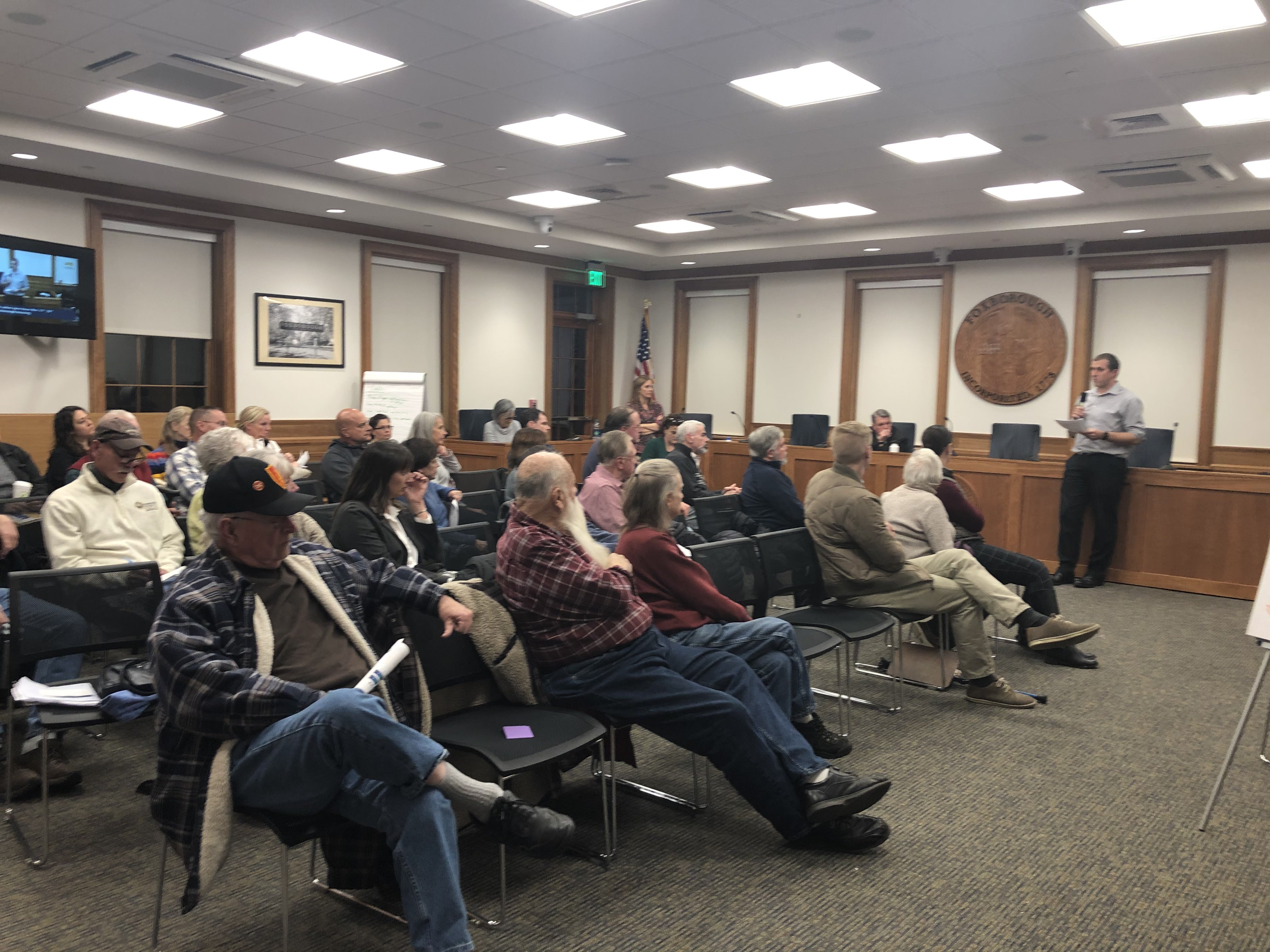 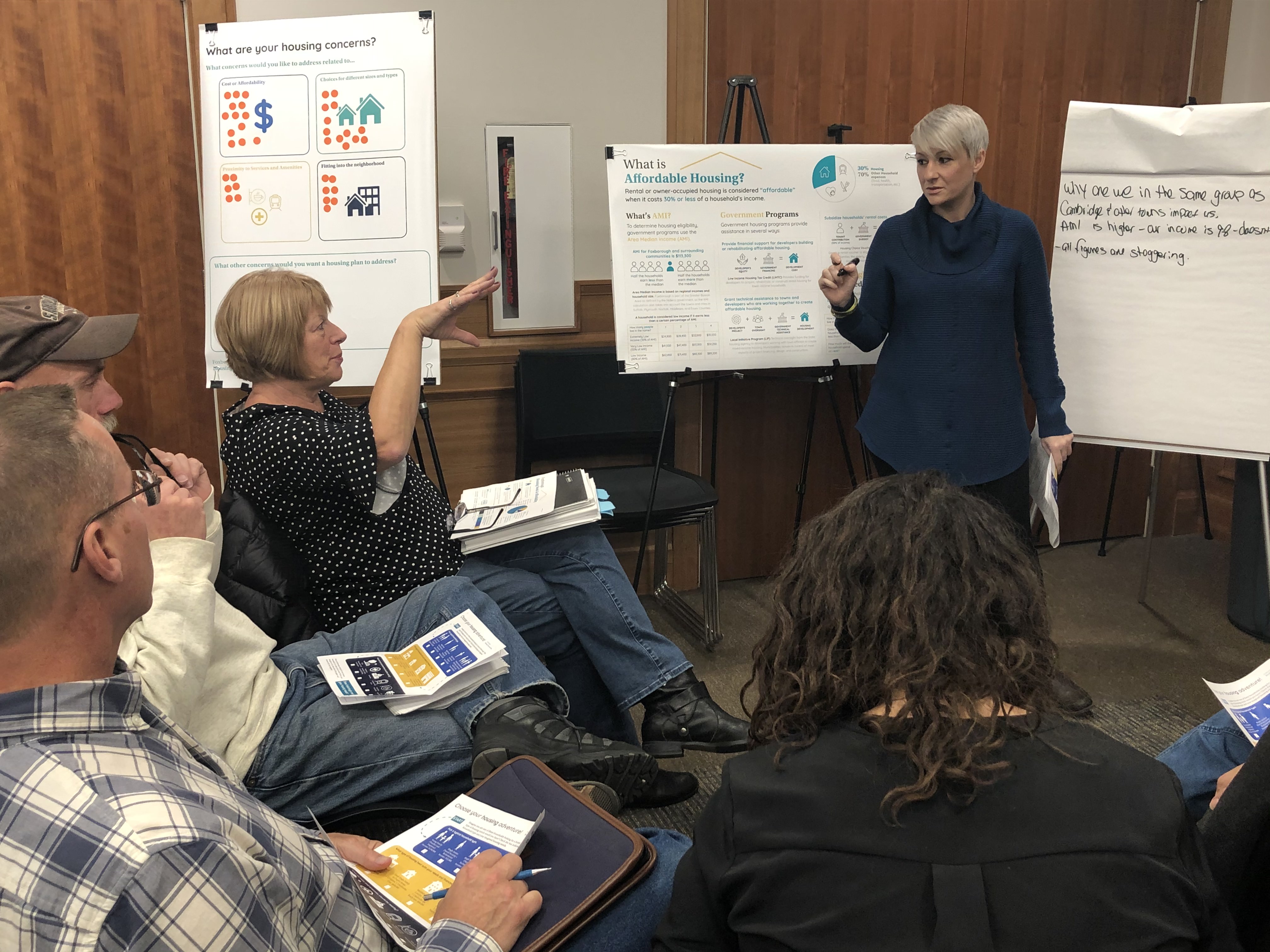 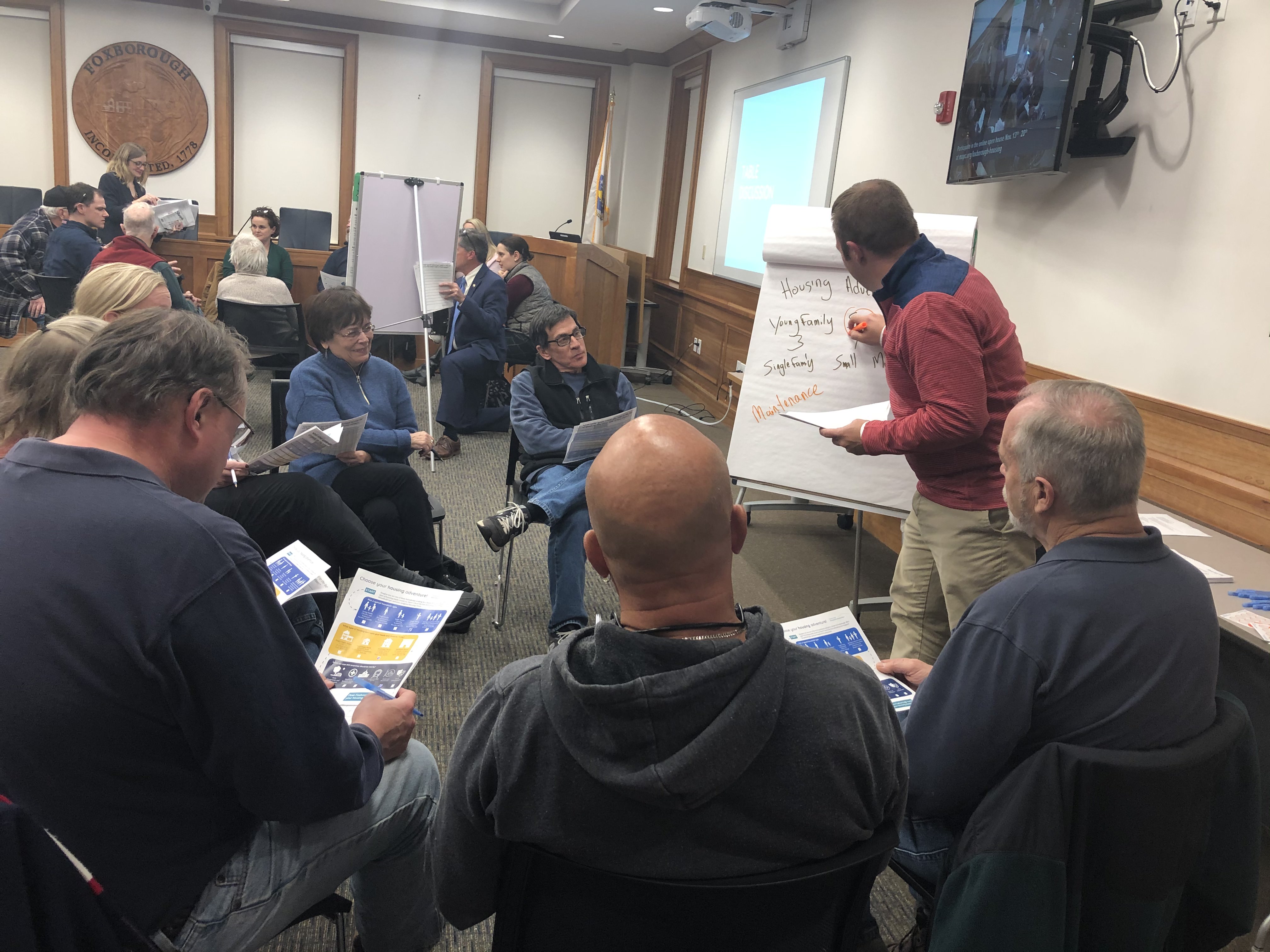 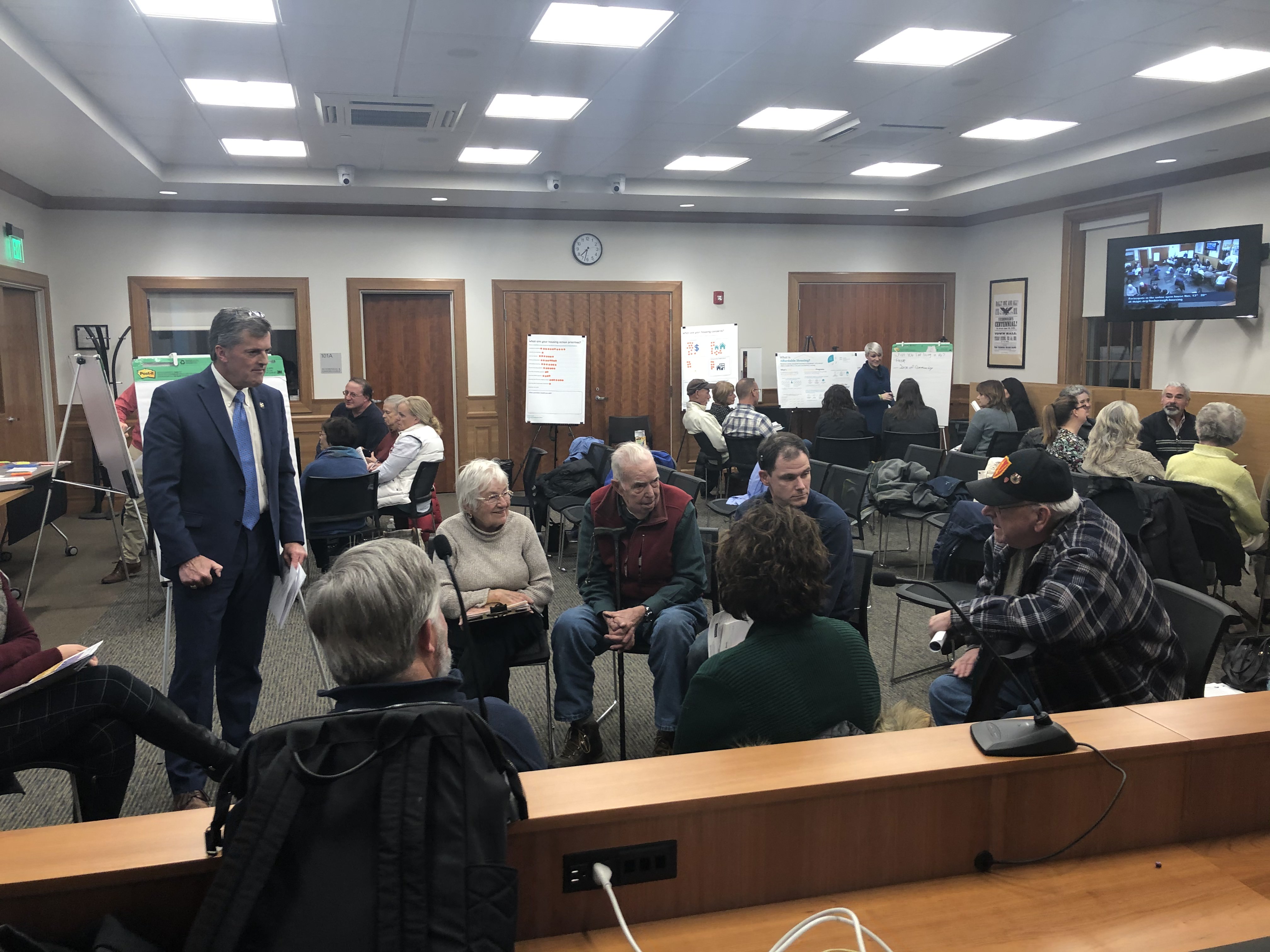 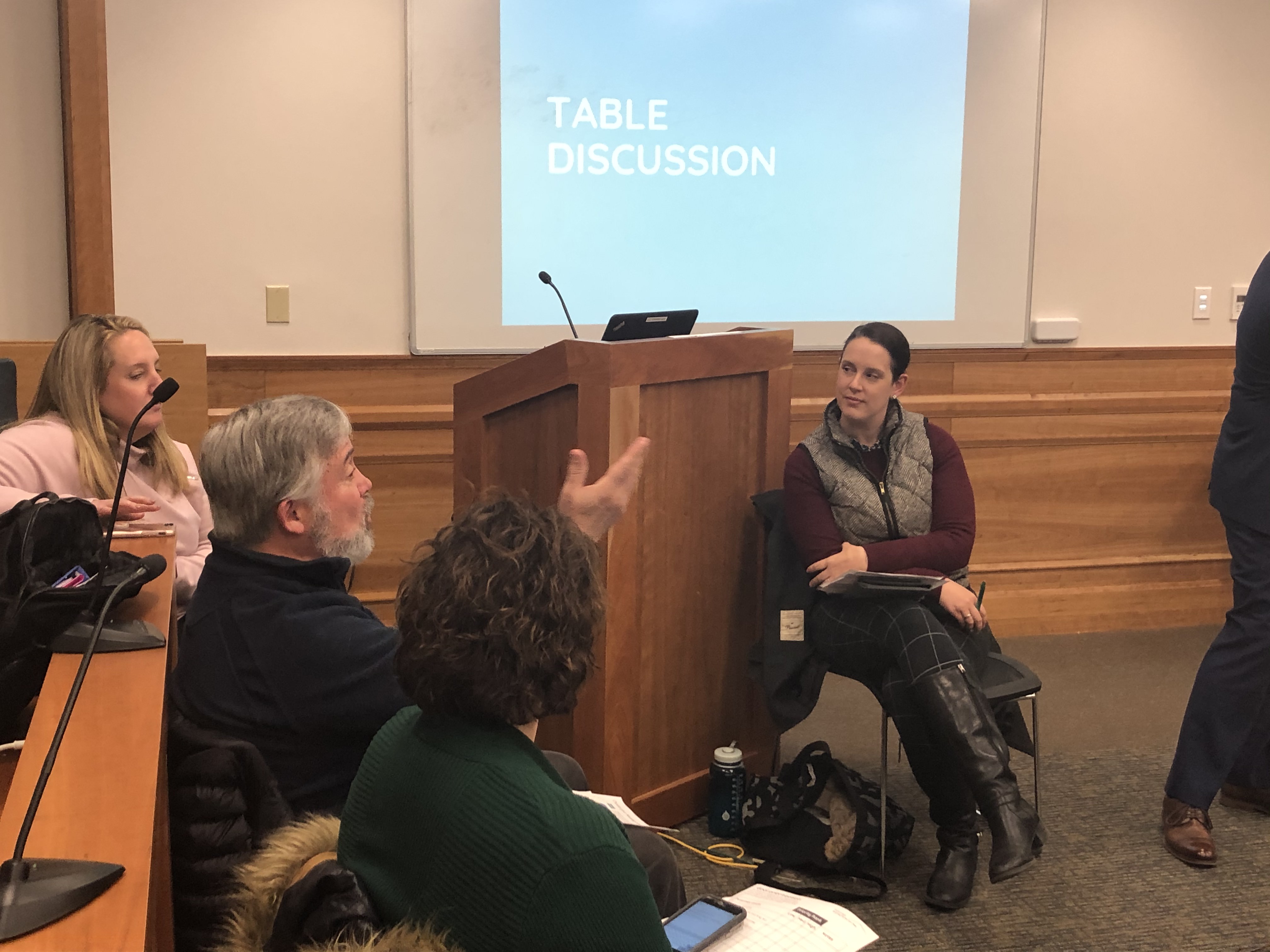 Who was in the room?
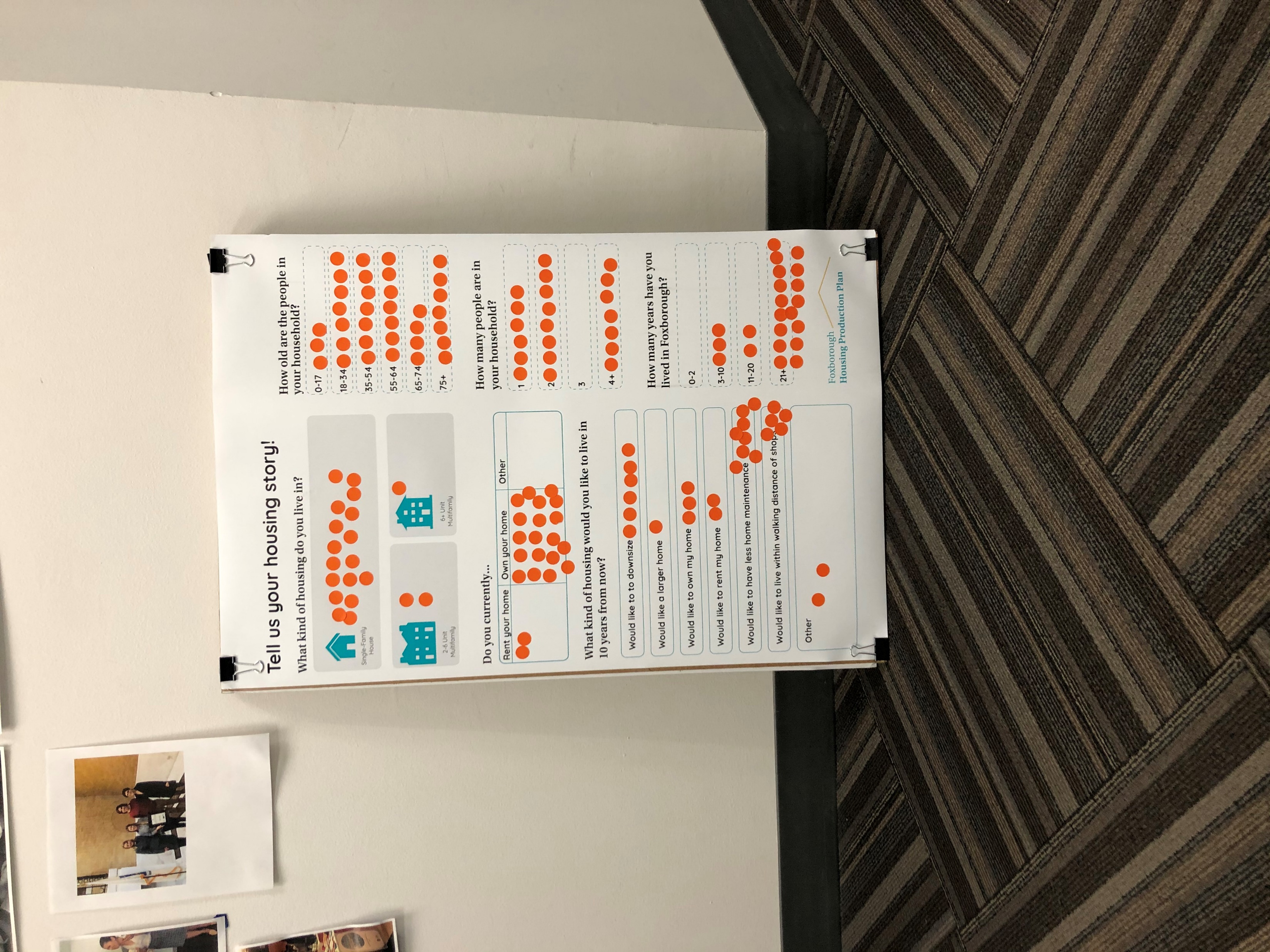 Mostly homeowners (19 out of 21)
Most live in single-family housing (17 out of 20)
Two-thirds live by themselves or with one other person; one-third live in households of 4+ people
Future housing hopes: downsizing, less home maintenance, walking distance to shops
Who was in the room?
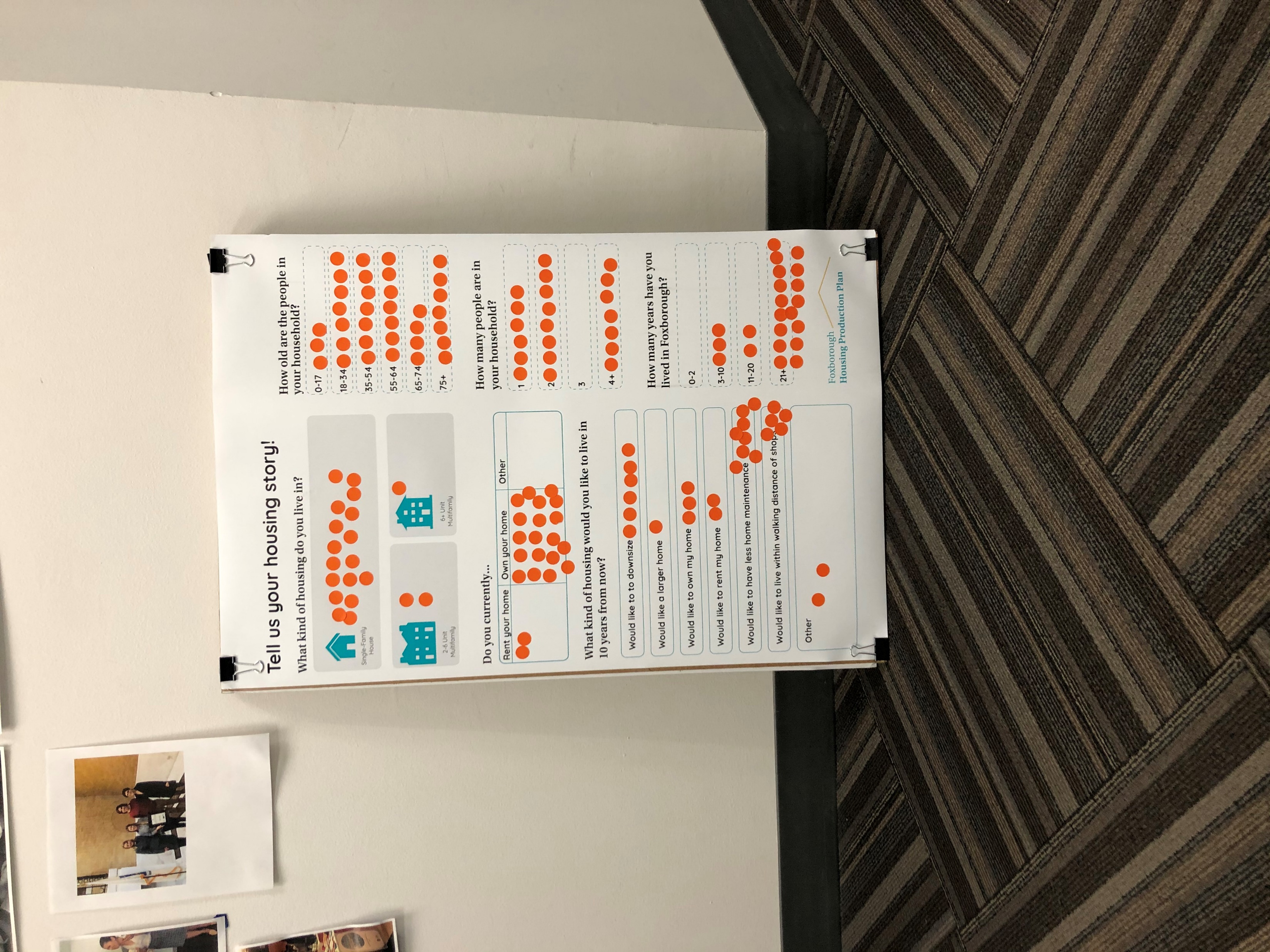 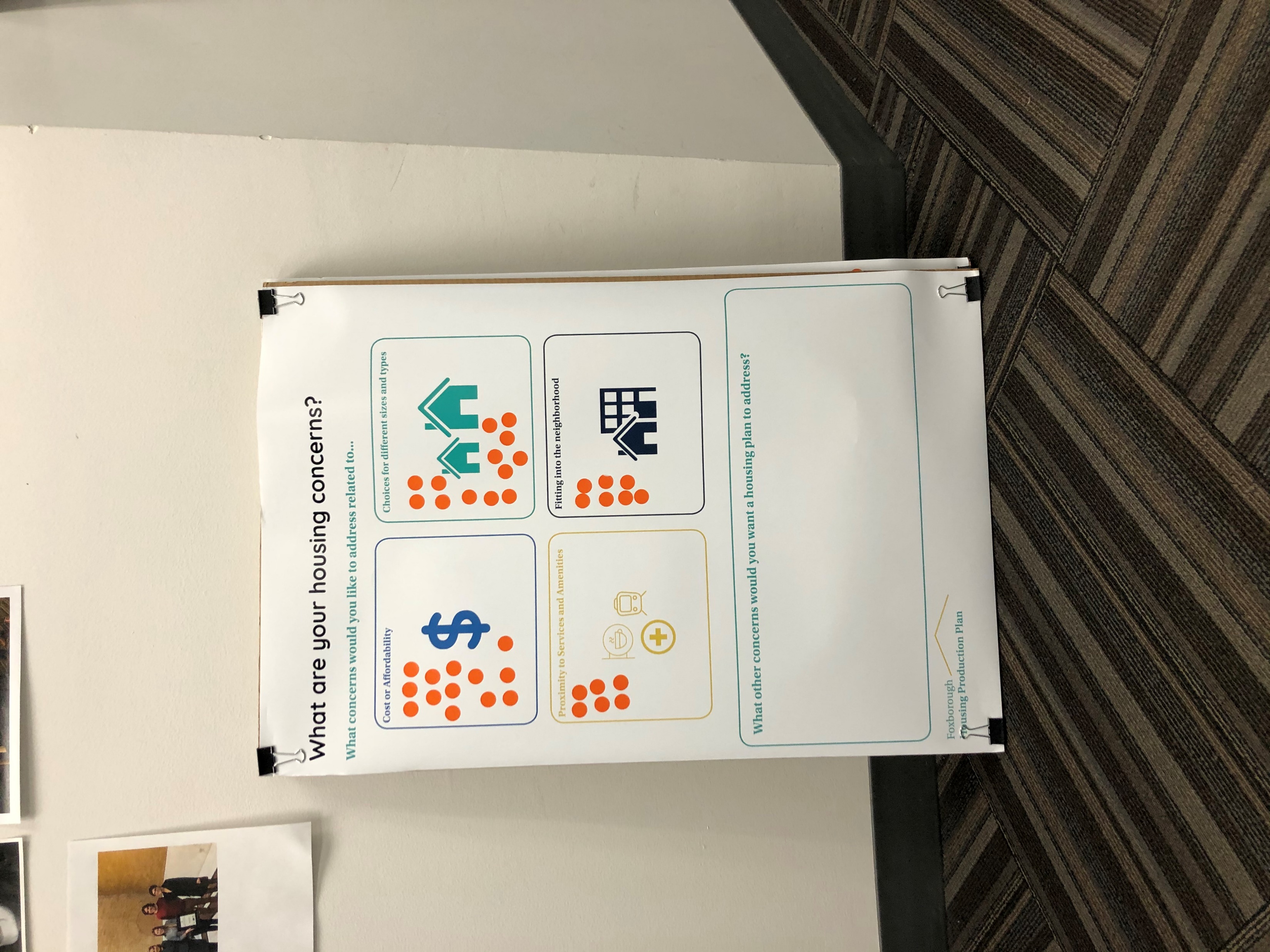 Housing Concerns:
Cost or affordability (13 votes)
Choices for different sizes and types (13 votes)
Fitting into the neighborhood (7 votes)
Proximity to services and amenities (6 votes)
Average Priority ScoresRanks3 = High2 = Medium1 = LowIn-person : 24 responsesOnline: 97 responses
Ranked Priorities by Venue
Less mega mansions, more single floor housing. Tear downs of older ranch style and building a more expensive large house is not something we'd like to see.
Unaffordable - affordable housing.  Working for 20+ years, I could not even afford the affordable housing prices.
Options for seniors frees up existing housing stock
Housing for families should be right-sized.
Next Steps
Community meeting (January)
Public discussion with architect and developer about realistic possibilities in Foxborough
Housing types and lot sizes

Housing Needs Assessment
Will eventually require review by committee